Accessory organs
Accessory organs
Found in the dermis, but extend through the epidermis

Nails, hair, and sweat and sebaceous glands
Nails
Made of keratinized cells

Function- protection
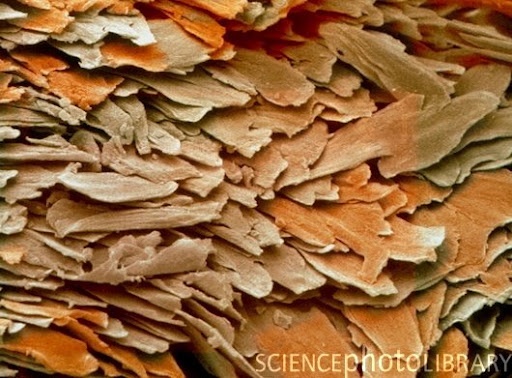 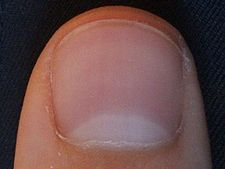 Anatomy
Pink nail body

Free edge
White because no blood vessels

Lunula- proximal white semilunar area
White because thick stratum basale obscures blood vessels
Anatomy Continued
Eponychium (cuticle)- band of epidermis that extends onto the nail body

Nail bed- epidermis that contains the living cell layers

Nail root- proximal end of nail embedded in skin
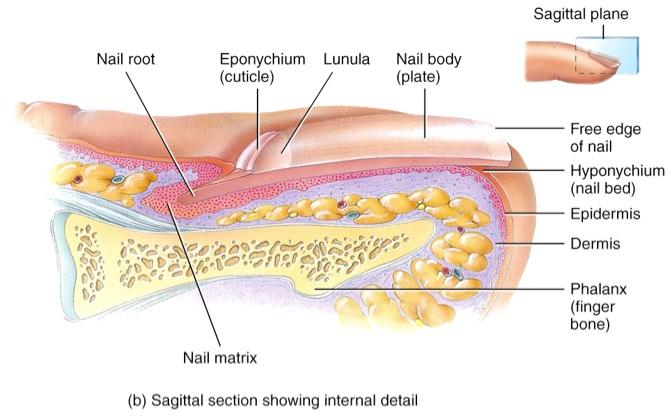 hair
Everywhere on body except a few places
Single hair is called a pilus
Made of keratinized cells
Functions- protection, heat retention, facial expression, sensory, pheromones
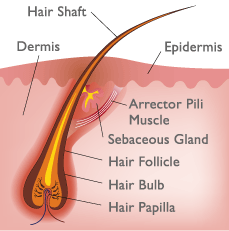 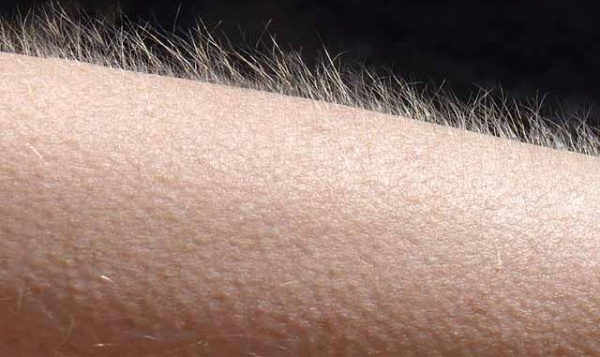 Sweat glands
AKA 	Sudoriferous gland

Some empty onto hair follicle, others onto the surface of the skin

Functions: thermoregulation, secretion, protection
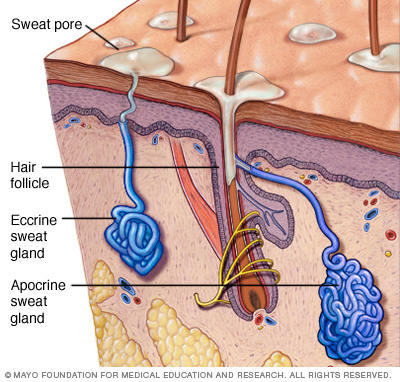 Sebaceous glands
Produce sebum (oil) onto hair follicle
Helps keep hair and skin from becoming dry

Where is there the most?


Issues…
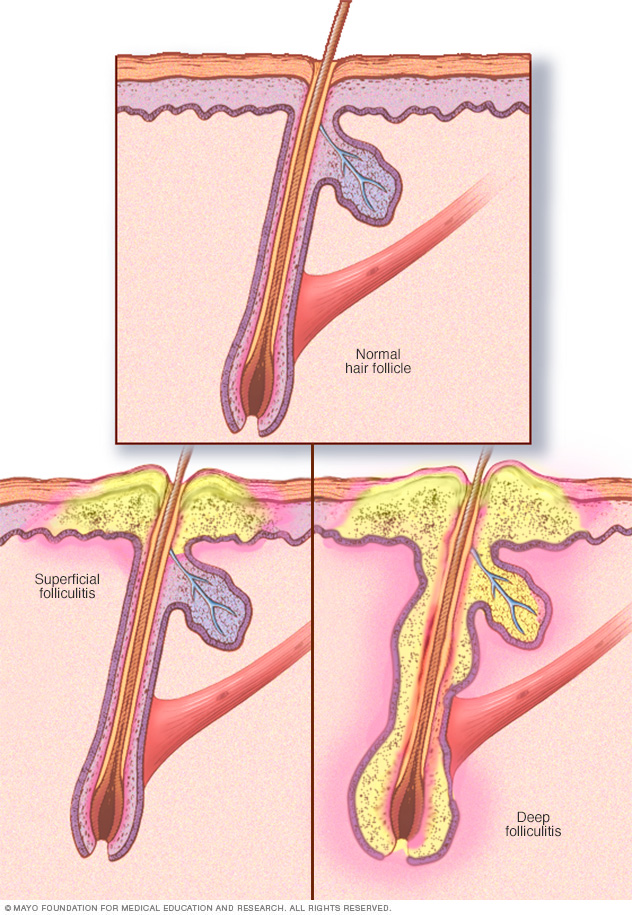 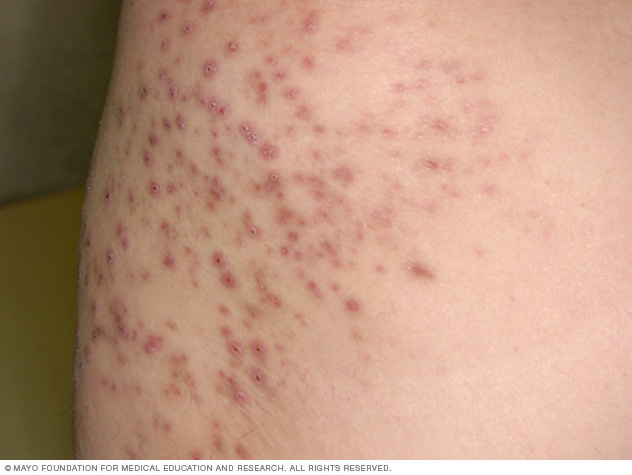 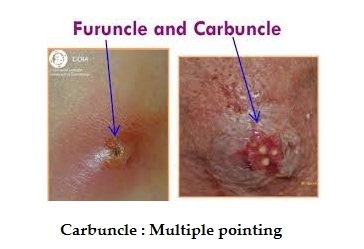 Other integumentary glands
Ceruminous glands- ear wax

Mammary glands
Found in males and females, but only ever active in females
ACNE
Plugged sebaceous duct
Types
Comedo
Blackhead
Whitehead
Papule and pustule
Nodule
Cyst
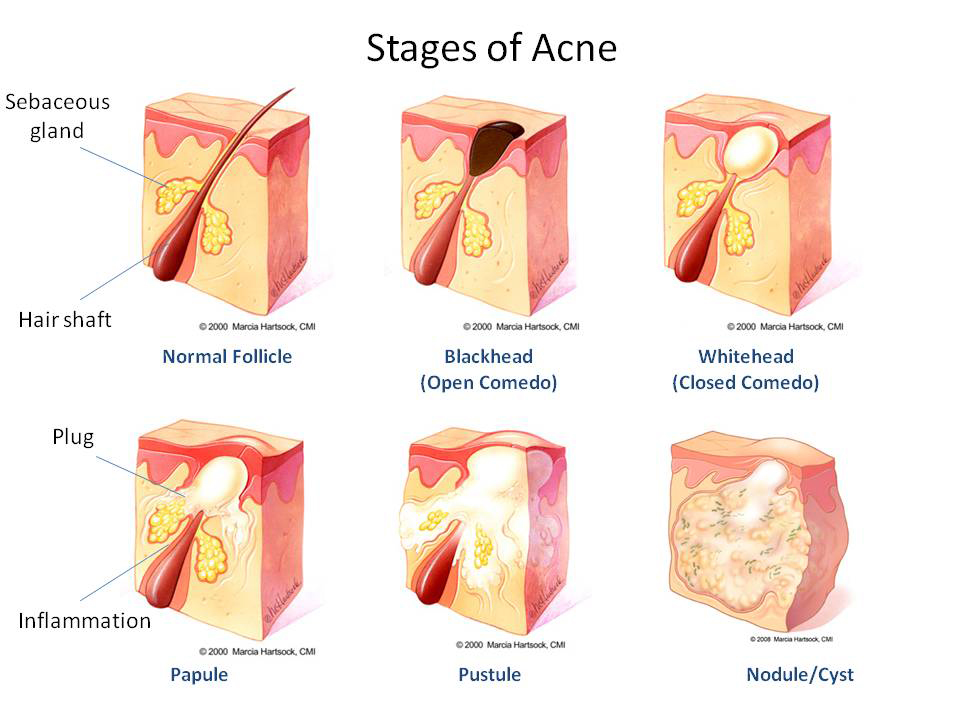